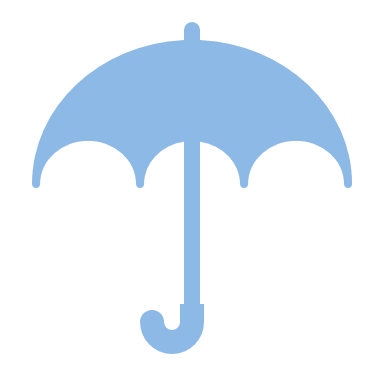 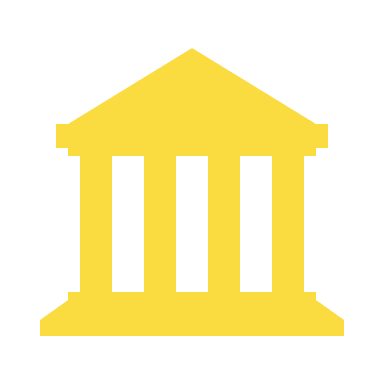 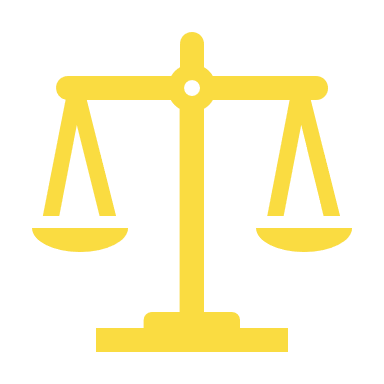 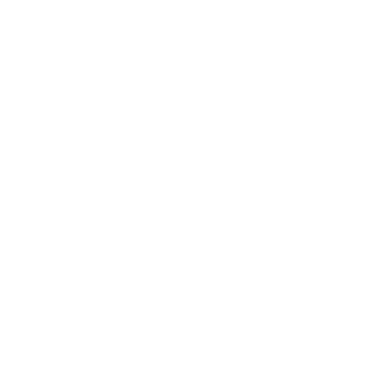 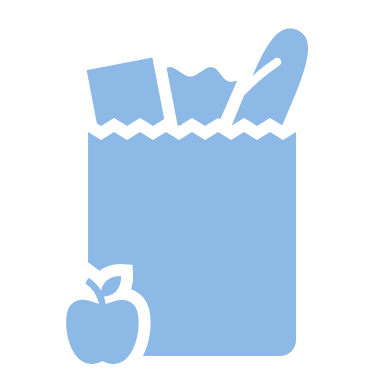 Hallitusohjelma
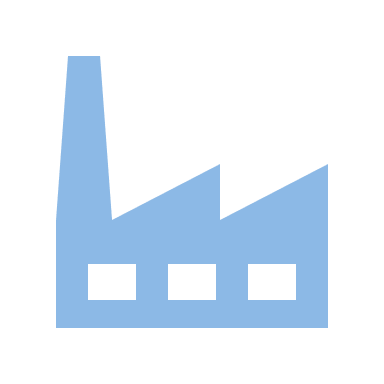 Teollisuusliiton YKV yksikkö 7.9.2023
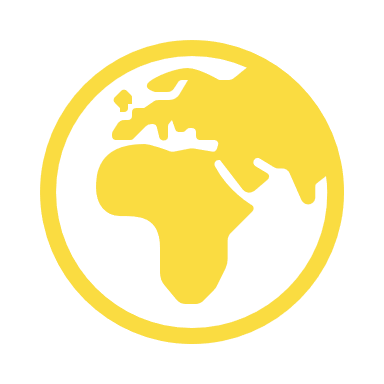 Mitä hallitusohjelma pitää sisällään?
Leikkaukset
Työllisyystoimet
Työmarkkinauudistukset
Massiiviset leikkaukset työttömyysetuuksiin kautta linjan. Koskevat myös lomautettuja.
Indeksijäädytykset eli sosiaalituet eivät nouse hintojen mukana.
Asumistukileikkuri iskee työttömiin ja pienituloisiin työssäkäyviin. 
Leikkauksia toimeentulotukeen ja selvitys, voidaanko viimesijainen tuen muoto evätä kokonaan. 
Työeläkkeiden kautta haetaan säästöjä julkiseen talouteen
Työttömyysturvan heikennysten tarkoituksena on potkia työttömät töihin. Leikkurit iskevät, vaikka työnhakija pyrkisi työllistymään aktiivisesti.
Työsuhdeturva romutetaan, jotta palkanmaksu voidaan katkaista aiemmin ja työntekijästä pääsee eroon huomattavasti helpommin. 
Aikuiskoulutustuki ja vuorotteluvapaa lakkautetaan.
Lakko-oikeuden rajoituksilla estetään työntekijöitä protestoimasta ja rajoitetaan vahvojen alojen kykyä tukea heikompia aloja tukitoimin.
Henkilökohtainen 200 euron sakko ja lakkosakkojen roimat korotukset toimivat pelotteena. 
Yleissitovuutta heikennetään poistamalla työnantajalta intressi järjestäytyä 
Luottamusmiehet ohitetaan mahdollistamalla henkilöstön puolesta sopiminen luottamusvaltuutetuille.
Hallitusohjelma pähkinänkuoressa
Petteri Orpon hallitusohjelma pitää sisällään suuren joukon heikennyksiä työntekijöiden arkeen ja oikeuksiin. Päätösten muistaminen ulkoa voi olla hankalaa. Tässä muutama ydinpointti, joita hyödyntämällä pääsee alkuun hallitusohjelman sisäistämisessä. Ydinpointteja voi helposti hyödyntää myös keskusteluissa työpaikoilla.
Kolme suurta heikennyskokonaisuutta työntekijän näkökulmasta
Seuraavaksi ryhdymme käsittelemään hallitusohjelmaa yksityiskohtaisemmin. Muutokset on helpompi ymmärtää, mikäli ne jaetaan kokonaisuuksiin tai ns. ”koreihin”. Tässä esityksessä heikennyskokonaisuuksia on kolme: leikkaukset, lakko-oikeus ja paikallinen sopiminen sekä työelämäheikennykset.
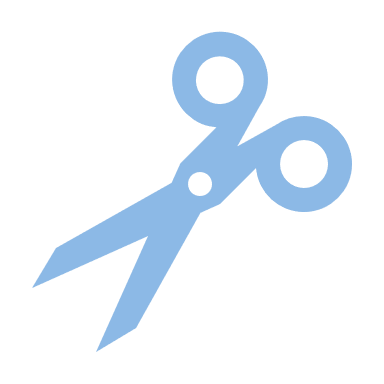 LeikkauksetKori 1
Ansiosidonnaisen työssäoloehto tuplataan 12 kuukauteen  Nuoret ja pätkätyöläiset tippuvat ansiosidonnaisen ulkopuolelle.
Ansiosidonnainen euroistetaan eli työssäoloehto ei kerry työtuntien, vaan ansaitun palkan perusteella  Pienipalkkaiset ja osa-aikatyötä tekevät tippuvat ansiosidonnaisen ulkopuolelle.
Työttömyysturvan lapsikorotukset poistetaan  150–285 euroa kuukaudessa. Noin joka kolmannes ansiosidonnaisen saaja saa lapsikorotusta.
Työttömyysturvaa ei jatkossa makseta 7 ensimmäiseltä työttömyys- tai lomautuspäivältä.
Ansiosidonnaisen porrastus leikkaa työttömiltä ja lomautetuilta 20% ansiosidonnaisesta 2 kuukauden jälkeen (25% 8kk:n jälkeen).
Leikkaukset ansiosidonnaiseen ja muihin etuuksiin, osa 1
Hallitusohjelman leikkaukset romuttavat ansiosidonnaisen työttömyysturvan. Tarkoituksena on ”kannustaa” työttömät hakeutumaan töihin. Merkitystä ei ole sillä, osoittaako työnhakija aktiivisuutta vai ei. Leikkurit iskevät joka tapauksessa.
Erityisesti teollisuuden työntekijät ovat leikkureiden kohteena johtuen siitä, että ne koskevat myös lomautettuja. 
Hallitusohjelman uudistukset työttömyysturvaan (päivittyvä artikkeli) – A-Kassa
Leikkaukset ansiosidonnaiseen ja muihin etuuksiin, osa 2
Työttömyysturvan 300 euron suojaosa poistuu. 
Nykyisin työttömyysturvan saaja voi ansaita 300 euroa ilman, että palkka vaikuttaa päivärahaan.  
Suojaosan poisto leikkaa 150 euroa kuukaudessa pienimuotoista työtä tekeviltä työttömiltä.
Asumistukea leikataan merkittävästi niin työttömiltä kuin työssäkäyviltä. 
Jatkossa omistusasuja ei voi saada asumistukea + varallisuusrajat palautetaan.
Työttömien ja lomautettujen kyky selvitä asumisen kustannuksista erityisesti kaupungeissa vaikeutuu. 
Selvitetään mahdollisuus evätä toimeentulotuki kokonaan
Hallitusohjelman leikkaukset kohdistuvat lomautettujen ja työttömien ohella myös työssäkäyviin, sillä moni pienituloinen työntekijä saa työnteosta huolimatta esimerkiksi asumistukea tai soviteltua työttömyyskorvausta. Näiden tukimuotojen tarkoituksena on estää pienipalkkaista työntekijää ajautumasta köyhyyteen tai kannustaa pienimuotoiseen työntekoon.
Leikkaukset ansiosidonnaiseen ja muihin etuuksiin, osa 3
Ikääntyneet työntekijät menettävät monta suojaelementtiä työttömyyden varalta. Tässä vaiheessa on epäselvää, mitä kaikkea ”ikäsidonnaisilla etuuksilla” tarkoitetaan. Teollisuusliitto lähtee siitä, että hallitus on poistamassa ne kaikki.
57 vuotta täyttäneet voivat päästä työllistämisvelvoitteen piiriin, joka takaa heille työpaikan  Poistetaan
58 vuotta täyttäneet voivat saada ansiosidonnaista 500 päivältä 400 päivän sijaan.  Poistetaan
58 vuotta täyttäneen päivärahan taso on suojattu.  Poistetaan
60 vuotta täyttäneet voivat kerryttää työssäoloehdon täyteen työllistymistä edistävässä palvelussa  Poistetaan
Lapsiperheiden ja pienituloisten ohella rajujen heikennysten kohteena ovat myös ikääntyneet työntekijät. Hallitusohjelman mukaan työttömyysturvan ikäsidonnaisista poikkeussäännöistä luovutaan. Työntekijän ikä vaikuttaa tällä hetkellä monella tapaa työttömyysturvan ehtoihin. Tarkoituksena on ollut suojata pitkän uran tehnyttä työntekijää suurilta muutoksilta ennen eläkkeelle siirtymistä.
Leikkaukset ansiosidonnaiseen ja muihin etuuksiin, osa 4
Aikuiskoulutustuen lakkauttaminen tukkii tärkeän reitin uranvaihdoksiin ja lisäkoulutukseen työntekijöiltä. Jatkossa uraa vaihtavat lähinnä ne, joilla on siihen varaa. 
Vuorotteluvapaajärjestelmän lakkauttaminen poistaa monelta mahdollisuuden ottaa työelämästä lyhyt tauko. Järjestelmä on tähän asti tarjonnut myös uusia mahdollisuuksia niille, jotka palkataan vuorotteluvapaan sijaisiksi. 
Uuden oppiminen ja työssäjaksaminen eivät ole Orpon hallituksen prioriteetteja. Työllisyyttä haetaan heikennysten kautta sillä ajatuksella, että jokainen meistä jaksaa työuransa loppuun asti tehden koko ajan samaa työtä.
Hallitus haluaa poistaa työntekijöiltä mahdollisuuden kouluttautua työstä työhön hyödyntämällä aikuiskoulutustukea. On totta, että osa aikuiskoulutustuesta kohdentuu huonosti. Koko järjestelmän lakkauttaminen on kuitenkin radikaali toimi, jonka johdosta työntekijöiden jatkuvan oppimisen mahdollisuudet heikkenevät merkittävästi. Myös vuorotteluvapaa lakkautetaan. Päätöksiä perustellaan työllisyyden vahvistamisella.
Onko edessä leikkauksia työeläkkeisiin?
Hallitus haluaa työmarkkinajärjestöjen tekevän likaisen työn eläkkeiden leikkaamisesta keinona vahvistaa julkista taloutta.
Työeläkejärjestelmä viedään pois työmarkkinajärjestöiltä Valtiovarainministeriön kontrolliin eli kyseessä on ”hiljainen vallankumous”.
Tarina, jonka Orpon hallitus kertoo: ”Hallituksen on pakko puuttua työeläkkeisiin, koska järjestöt eivät ole päätöksentekokykyisiä. Valtiontalouden krooninen alijäämä pakottaa hallituksen tekemään päätökset itse.”
HUOM: Edellä mainitut huomiot ovat tässä vaiheessa spekulointia.
Hallitus haluaa kytkeä työeläkejärjestelmän tiiviimmin osaksi julkista taloutta. Tässä vaiheessa on vaikea ennakoida, mitä hallitusohjelman kirjauksella lopulta tarkoitetaan. Edessä voi olla eläkeuudistus, jonka tarkoituksena on vahvistaa julkista taloutta työeläkkeitä heikentämällä. Kirjauksen tarkoituksena voi myös olla työeläkejärjestelmän vieminen pois työmarkkinajärjestöiltä Valtiovarainministeriön kontrolliin.
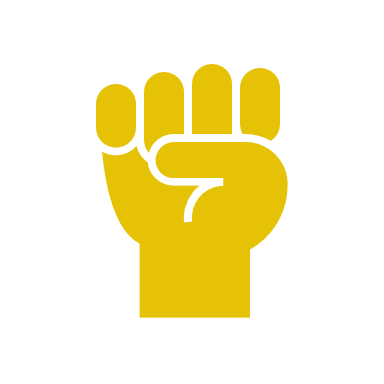 Lakko-oikeus ja paikallinen sopiminen Kori 2
Lakko-oikeuden rajoitukset astuvat poikkeuksellisen nopeasti voimaan
Lakko-oikeuden rajoitukset voimaan keväällä 2024. Esitys niistä annetaan eduskunnalle jo vuoden 2023 aikana tai viimeistään alkuvuodesta 2024.
Poliittista lakko-oikeutta rajoitetaan rajaamalla sen kesto enintään yhden päivän pituiseksi. 
Pienetkin työpaikkaprotestit halutaan estää luomalla 10 000e alaraja lakkosakoille. Lakkosakkojen yläraja nousee 150 000 euroon. Muutokset eivät koske työnantajapuolta, vaan ruuvia kiristetään vain ammattiliitoilta. 
Lakkosakon enimmäismäärä on tällä hetkellä n. 32 000e. Alarajasta ei ole nykylaissa säädetty. 
Työntekijöille luodaan henkilökohtainen 200 euron sakko laittomaan lakkoon osallistumisesta.
Tukilakoille ilmoitusvelvollisuus ja suhteellisuusarviointi  Vahvat alat eivät voi jatkossa tukea heikkoja aloja
Suojelutyö lakiin
Hallitusohjelmassa rajataan lakko-oikeutta monella tapaa. Muutosten myötä työntekijöiden on vaikeampi protestoida maan hallitusta vastaan. Tästä syystä lakko-oikeuden rajoitukset toteutetaan ennen muita heikennyksiä työntekijöiden oikeuksiin ja arkeen. Poliittisen lakko-oikeuden rajaamisen ohella halutaan estää vahvoja aloja tukemasta heikompia tukilakoilla. Massiivinen lakkosakkojen korotus ja henkilökohtainen sakko luovat pelotteen, jonka avulla ei-toivotut työtaistelut halutaan estää.
Paikallisen sopimisen kokonaisuus heikentää yleissitovuutta
Yleissitovalle kentälle annetaan samat sopimisen mahdollisuudet kuin järjestäytyneille työnantajille.  Riidat työpaikoilla lisääntyvät ja yleissitovuus heikkenee.
Luottamusmiehet sopijaosapuolina ohitetaan mahdollistamalla TES sopiminen myös luottamusvaltuutetuille.  Huonot paikalliset sopimukset heikentävät työehtoja.
Yrityskohtaisilla työehtosopimuksilla voidaan sopia lakia heikommin  Valtakunnallisen sopimisen edellytykset heikkenevät.
Muutosten seurauksena ammattiliittojen kyky huolehtia työpaikkojen ja valtakunnantason edunvalvonnasta heikkenee. Tarkoituksena on hajauttaa järjestelmää ja viedä sitä enenevässä määrin yritystasolle.
Hallitus pakottaa lainsäädännön kautta työmarkkinoiden tasapainon työnantajille edullisempaan asentoon. Muutosten seurauksena TES:in yleissitovuus heikkenee, kun työnantajilla ei ole intressiä järjestäytyä. Koulutettujen luottamusmiesten tilalle halutaan tuoda luottamusvaltuutetut sopimaan paikallisia sopimuksia. Edessä voi olla ”Metsäteollisuuden tie” ja yrityskohtaiset työehdot, jos hallitus saa tahtonsa läpi.
Hallitus yrittää sementoida vientimallin lainsäädännöllä
Vientimallin sementoiminen lakiin rajoittaisi liittojen mahdollisuuksia sopia palkoista.
Luottamus valtakunnansovittelijaa kohtaan romuttuisi, mikäli sovittelija olisi lain puolesta sidottu tiettyihin ratkaisuihin.
Ammattiliitoilla on oltava täysi oikeus neuvotella sellaisia sopimuksia, joiden ne katsovat edistävän jäsentensä parasta.
Teollisuusliitolla on muitakin sopimusaloja kuin teknologiateollisuus. Lakisääteinen vientimalli purisi jopa vientiliittoja omaan jalkaan, kun niiden kyky neuvotella ratkaisuja heikkenisi.
Hallitus yrittää sementoida lain avulla Suomeen työnantajien haluaman vientivetoisen palkkamallin. Malli rajoittaisi liittojen kykyä neuvotella palkankorotuksista, kun valtakunnansovittelija ei saisi antaa viennin ylittäviä sovintoehdotuksia. Teollisuusliitto ei halua lainsäätäjän tunkeutuvan palkanmuodostukseen ja sopimusten sisältöön. Työehtosopimustoiminta on jätettävä työehtosopimusosapuolille.
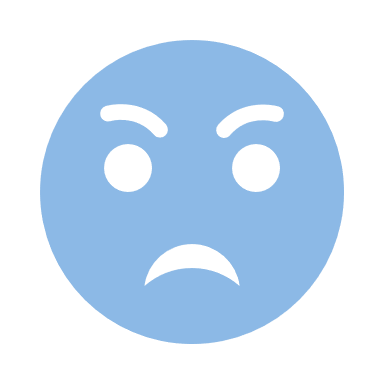 Työelämä-heikennyksetKori 3
Ensimmäiseltä sairauspoissaolopäivältä ei tarvitse jatkossa maksaa palkkaa (sairaussakko). Työnantaja vaatinee heikennystä myös työehtosopimuksiin, mikäli laki muuttuu. 
Lomautusilmoitusajat lyhennetään pakkolailla 7 vuorokauteen. TES:llä ei voi sopia asiasta lakia paremmin (pakkolaki). 
YT-lain velvoitteet poistetaan alle 50 henkeä työllistäviltä yrityksiltä ja kaikki neuvotteluajat puolitetaan.
Esimerkki nykylaista: Lomautuksiin turvautuva työnantaja maksaa palkan 6 viikon yt-neuvotteluajalta ja 2 viikon lomautusilmoitusajalta.
Esimerkki muutosten jälkeen: Palkanmaksu katkeaa 1 viikon lomautusilmoitusajan jälkeen alle 50 henkeä työllistävissä yrityksissä.
Työelämäheikennykset, osa 1: palkanmaksun keskeytyminen muutostilanteissa
Hallituksen työelämäheikennysten seurauksena työnantajan palkanmaksuvelvollisuus työelämän muutostilanteissa loppuu nykyistä huomattavasti nopeammin. Muutosten läpiviennissä hallitus turvautuu Sipilän hallituksen aikaisiin ”pakkolakeihin” keinona estää työntekijöitä sopimasta heikennyksistä lakia paremmin työehtosopimuksella.
Työntekijän irtisanomiseen ei jatkossa vaadita painavaa syytä. ”Potkulain” myötä on mahdollista, että pienetkin rikkeet voivat olla peruste työsuhteen päättämiselle – toki varoituksen jälkeen. 
Nuorten työntekijöiden mahdollisuudet saada vakiduunia vaikeutuvat, kun työnantajan ei jatkossa tarvitse perustella enintään vuoden pituista määräaikaista työsuhdetta.
Takaisinottovelvoite poistetaan pakkolailla alle 50 henkeä työllistävistä yrityksistä TES määräyksistä huolimatta.  irtisanominen ”pärstäkertoimella” helpottuu, kun työntekijän takaisinkutsumisesta ei tarvitse murehtia.
Työelämäheikennykset, osa 2: Potkut ilman painavaa syytä
Hallituksen tarkoituksena on helpottaa potkujen antamista merkittävästi. Jatkossa irtisanomiseen ei tarvita painavaa syytä. ”Potkulain” myötä työntekijöiden on mahdoton tietää, minkälainen käyttäytyminen voi johtaa työsuhteen päättymiseen. Työsuhdeturva heikkenee muutenkin, kun jatkossa työnantajan ei tarvitse perustella enintään vuoden kestävää määräaikaista työsuhdetta millään lailla.
Näkökulmia 1/2
Petteri Orpon hallitusohjelma on poikkeuksellisen oikeistolainen. Ohjelma toteuttaa suurelta osin elinkeinoelämän järjestöjen ja yrittäjäjärjestöjen toiveita sellaisenaan. Lähes poikkeuksetta työntekijäpuolen näkökulmat on sivuutettu. 
Kolmikantainen valmistelu on pitkälti muodollisuus. Ryhmille asetetut aikataulut ovat tiukkoja ja käytännössä lopputuloksesta on sovittu jo hallitusohjelmassa. 
Hallitus pyrkii julkisen talouden leikkausten lisäksi muuttamaan työmarkkinoiden tasapainoa työnantajille edullisempaan suuntaan. Sovitut heikennykset näkyvät tällä kertaa palkkapussin lisäksi työntekijäpuolen edellytyksissä huolehtia valtakunnallisesta ja työpaikkatason edunvalvonnasta.
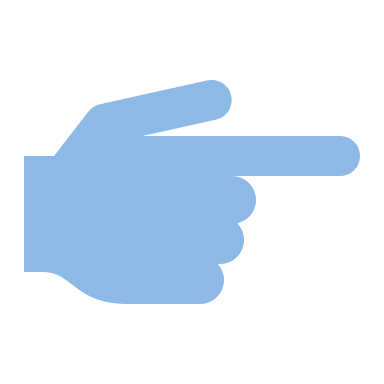 Näkökulmia 2/2
Hallitus ei hyödynnä verotusta keinona tasapainottaa julkista taloutta. Tästä syystä leikkaukset kohdistuvat poikkeuksellisen voimakkaasti palkansaajaväestöön. Suojaosan poisto, asumistukileikkaukset sekä lapsikorotusten poistaminen osuvat erityisesti sellaisiin kotitalouksiin, joissa on lapsia. Leikkauksista huolimatta suurituloisten verotusta kevennetään reippaasti. 
Hallitus vie ensin eteenpäin ikävät asiat etupainotteisesti. Esimerkiksi liittoja ja työntekijöitä koskevat heikennykset yritetään saada voimaan jo keväällä 2024 ja osa keväällä 2025. 
Hallituksen ensimmäinen tavoite on kuitenkin rajoittaa lakko-oikeutta. Rajoittamalla ensin lakko-oikeutta hallitus varmistaa, että sen myöhemmin tekemiä ikäviä päätöksiä on vaikeampi kritisoida työntekijäryhmien keskuudessa.
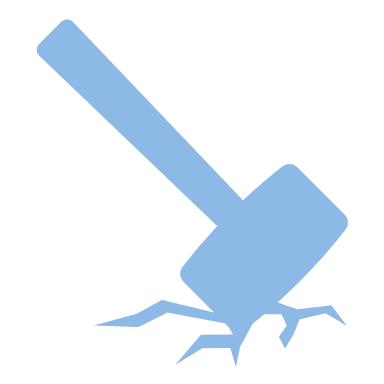 Voidaanko heikennykset ja leikkaukset estää? 1/2
Petteri Orpon hallitus on enemmistöhallitus, joka nauttii eduskunnan luottamusta. Siksi on lähdettävä siitä oletuksesta, että hallitusohjelma toteutetaan sellaisenaan. 
Hallituksen kyky viedä eteenpäin hallitusohjelmassa sovittuja asioita on pitkälti riippuvainen kolmesta eri pilarista: hallituspuolueiden välisestä luottamuksesta, mediailmapiiristä sekä hallituspuolueiden kannatuksesta. 
Kaikki poliittiset suunnitelmat eivät kuitenkaan aina toteudu, koska matka Säätytalolta Eduskuntaan on yllättävän pitkä. Työntekijöille on oikeus kertoa mielipiteensä hallituksen suunnitelmista tämän matkan aikana. Se on täysin normaalia Suomen kaltaisessa demokratiassa.
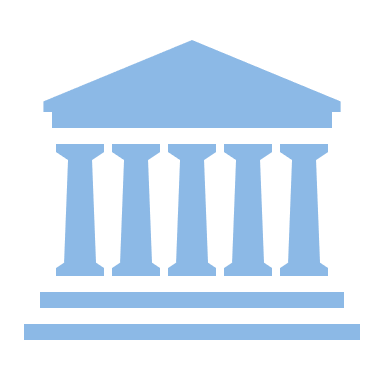 Voidaanko heikennykset ja leikkaukset estää? 2/2
Kohusta toiseen kulkevan hallituksen alkutaival on ollut kivinen. Ay-liike on hyötynyt välillisesti kesän ns. ”rasismikohuista.” Kohujen seurauksena kaikki kolme pilaria ovat horjuneet. Huono poliittinen johtaminen, hallituspuolueiden tulehtuneet välit sekä kriittinen media luovat näkymää hallitusohjelmassa sovittujen asioiden horjuttamiseksi.  
Suuria muutoksia hallituksen politiikassa on kuitenkin turha odottaa ennen kuin työntekijäryhmät ymmärtävät tulevien päätösten vaikutukset työelämään. Tässä katse kääntyy erityisesti Perussuomalaisiin. Mikäli Perussuomalaiset saavat voimakasta palautetta duunariäänestäjiltä, ikäviä asioita tuskin saadaan vietyä eteenpäin joutuisasti.
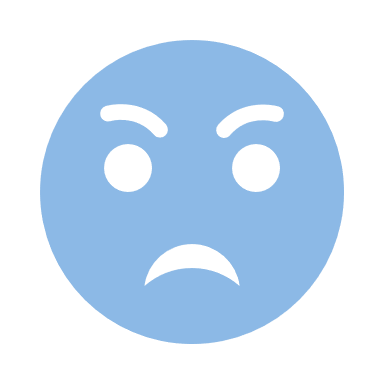 Loppu